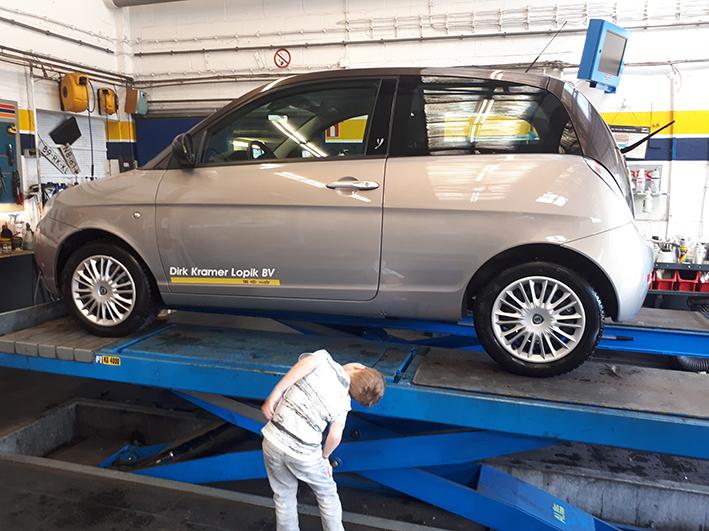 Mijn auto
Wat moet er gebeuren?
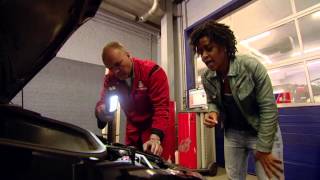 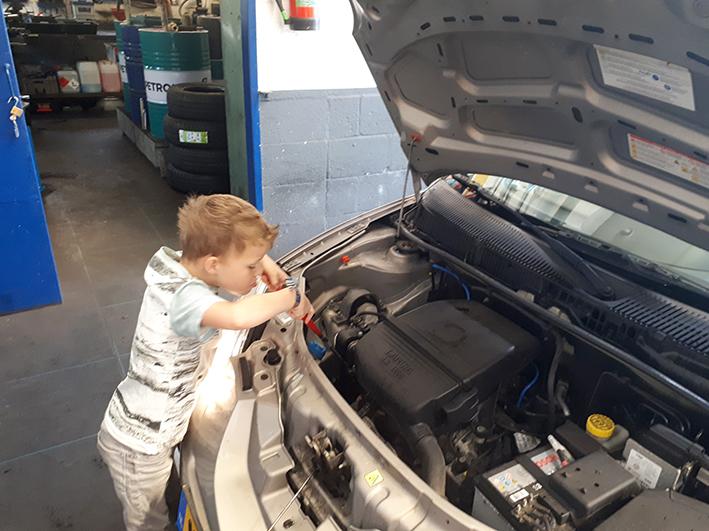 Aan de slag!
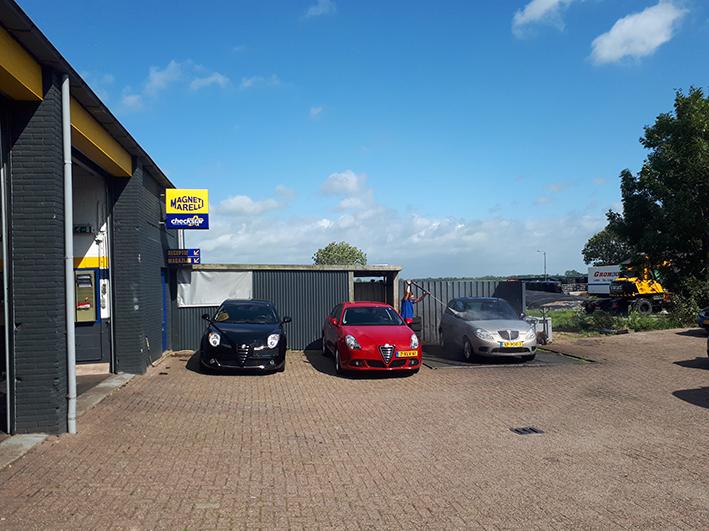 Mogen we
de weg op?